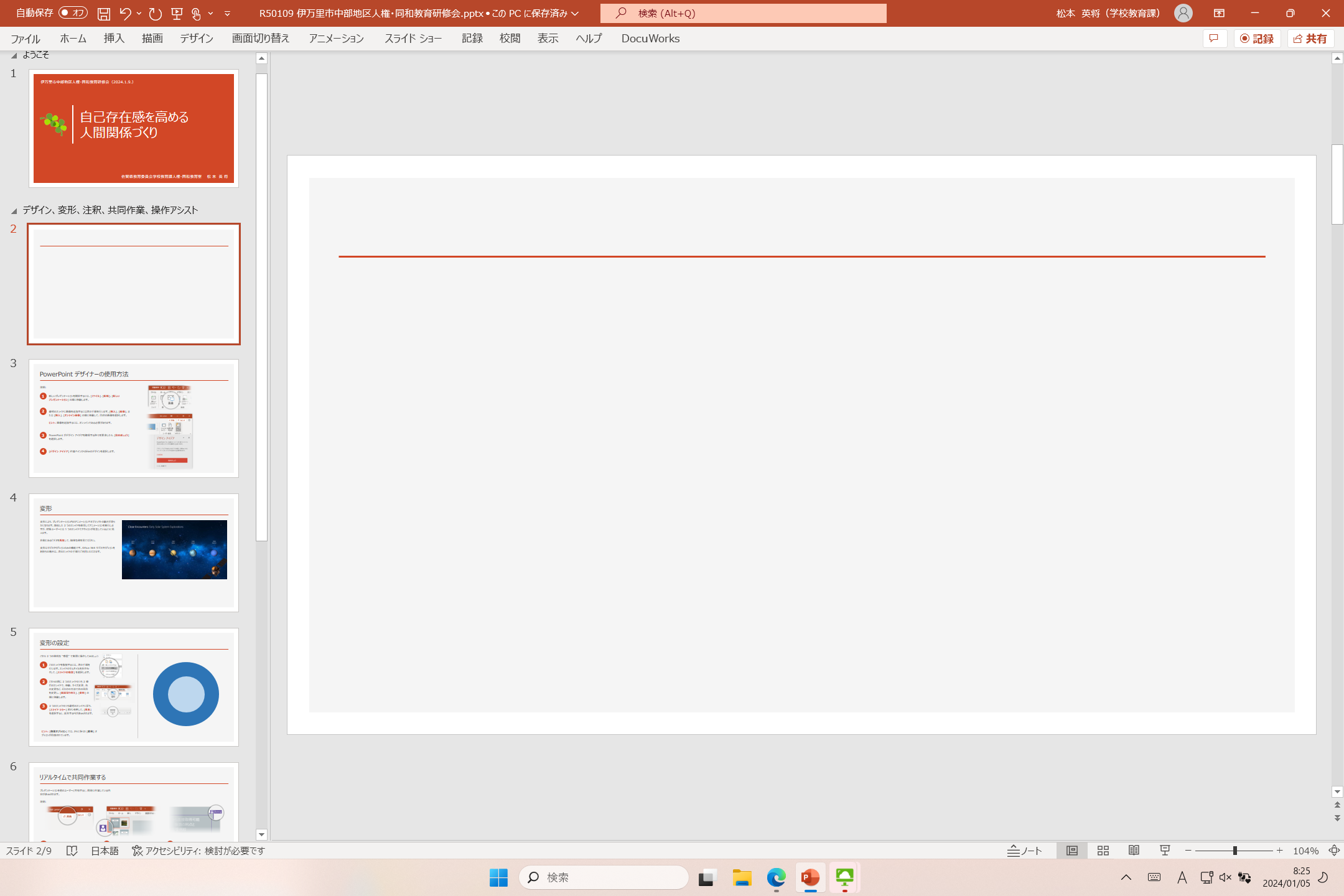 いじめのなくし方
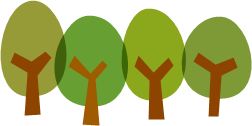 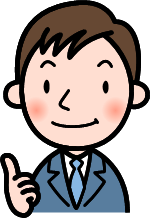 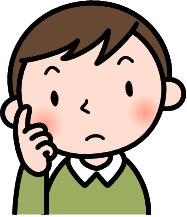 ４　いじめのなくし方
いじめは、なぜ起こる？
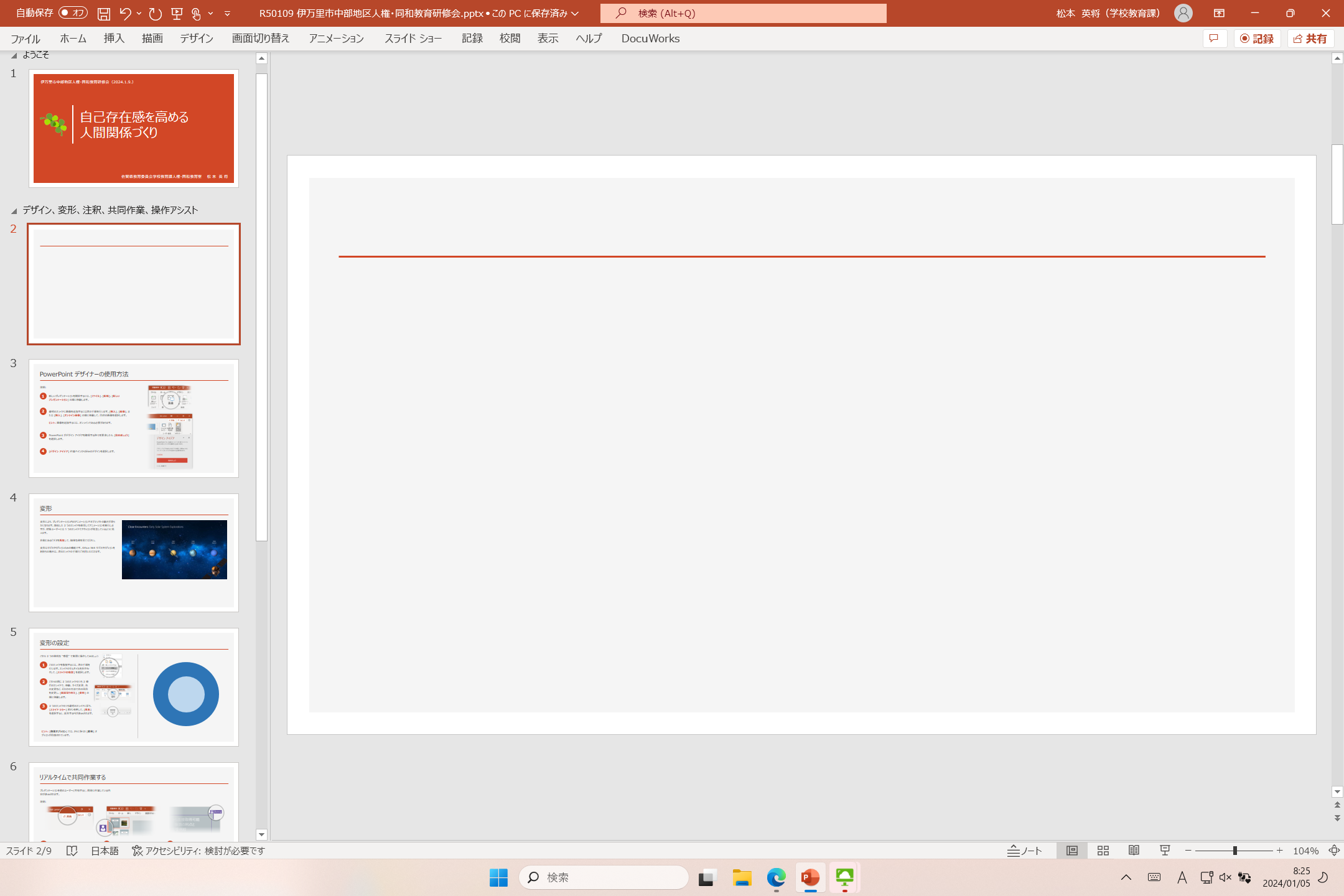 2　集団の中に、このような図
　ができたときに起こる
1　いじめる人がいる
　　から起こる
いじめられる人が
いるから起こる。
④
④
④
③
③
②
①
④
いじめられる人にも原因がある。
④
③
③
④
④
④
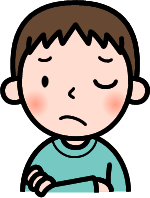 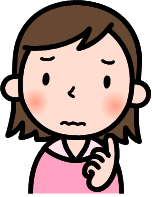 ④の人
③の人
４　いじめのなくし方
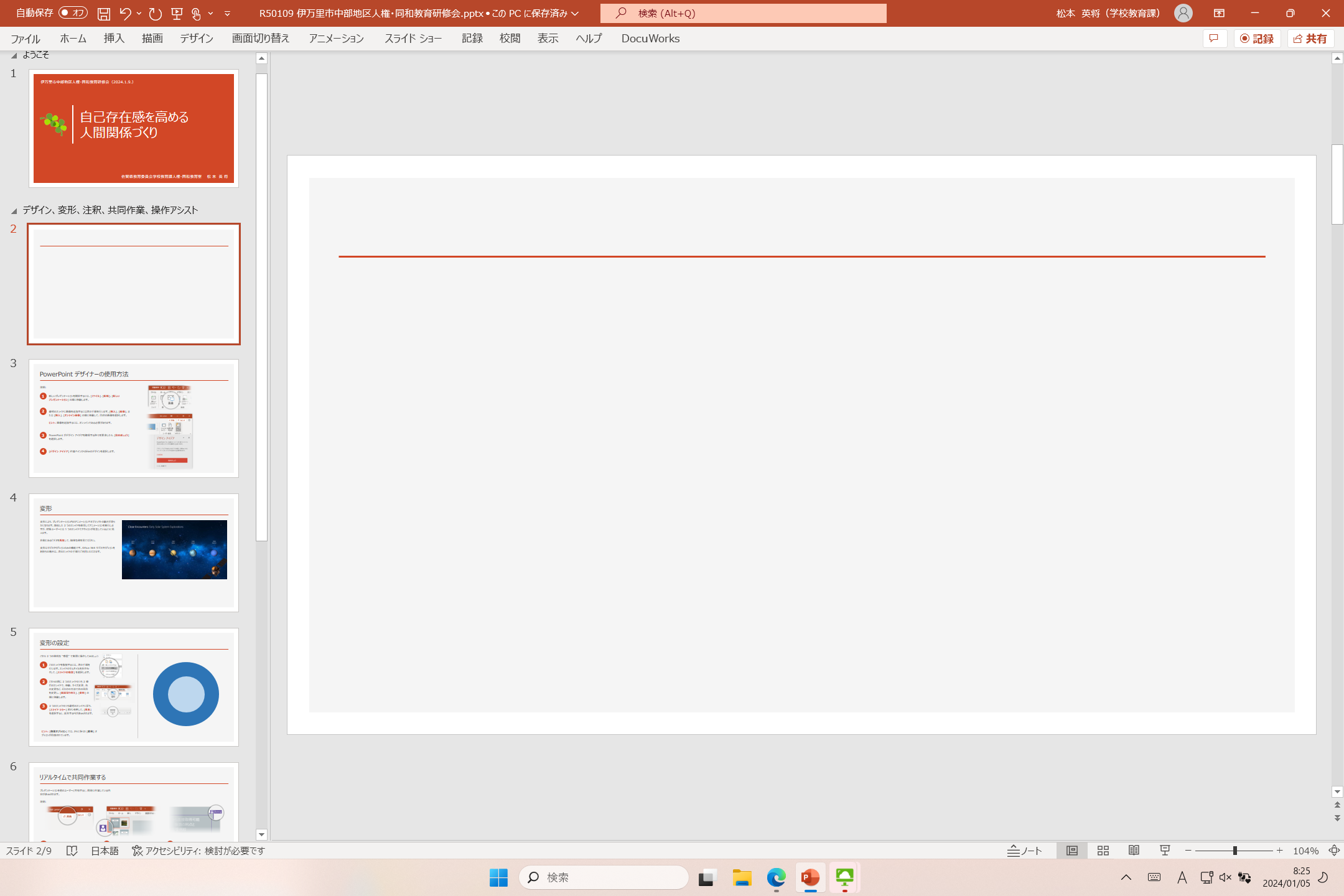 ・いじめに気づいていない人
・面白がっていっしょに
　　　　　　　　　　　　　　する人
・気づいているけど、
　　　関係ないと思っている人
・する方にいれば、
　　自分はいじめられない　
　　　　　　　　と思っている人
・本当はイヤだけど、関わり
　　　　たくないと思っている人
・本当はしたくないけど、
　　　　いやいやしている人
・いやだ、なんとかしたい、　
　　　　　　　　　　　と思っている人
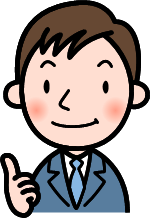 ４　いじめのなくし方
いじめをのりこえた子どもたち
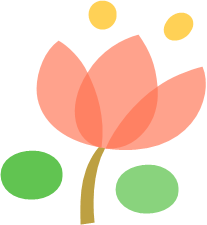 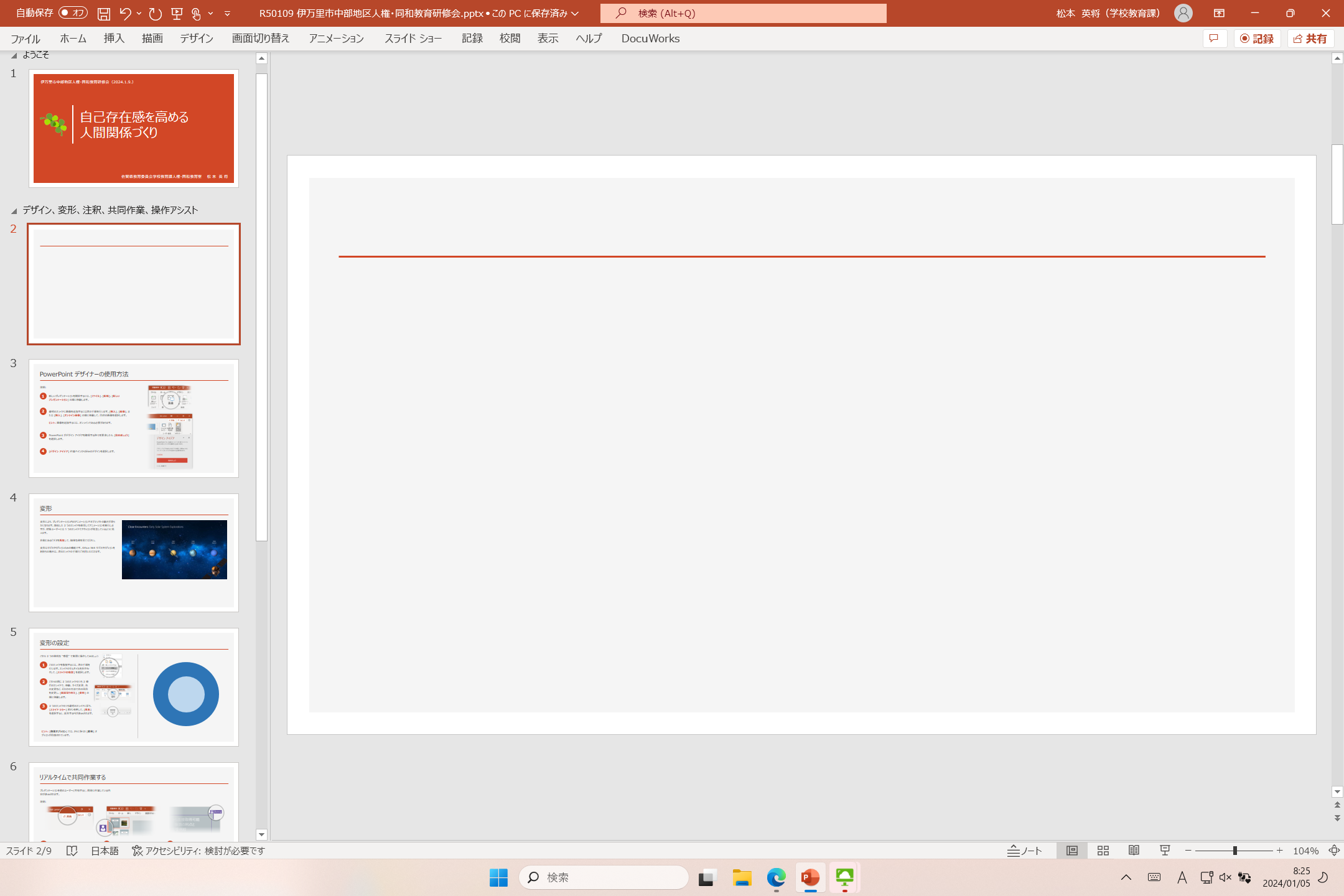 ★いじめをなくす闇のチームをつくった。
小学校
六年生
★いじめられている友だちを、「いじめる人」「いじめ
　られる時間」「いじめられる場所」から遠ざけた。
★チームのメンバーを増やした。
★いじめを止めた後、いじめをしていた
　子に謝った。
中学校
二年生
★いじめをしていた子の悩みを聞いて、
　みんなの前で話すことを応援した。
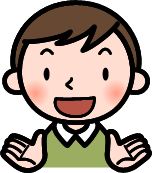 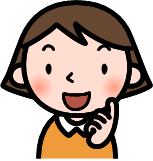 いじめのなくし方
４　いじめのなくし方
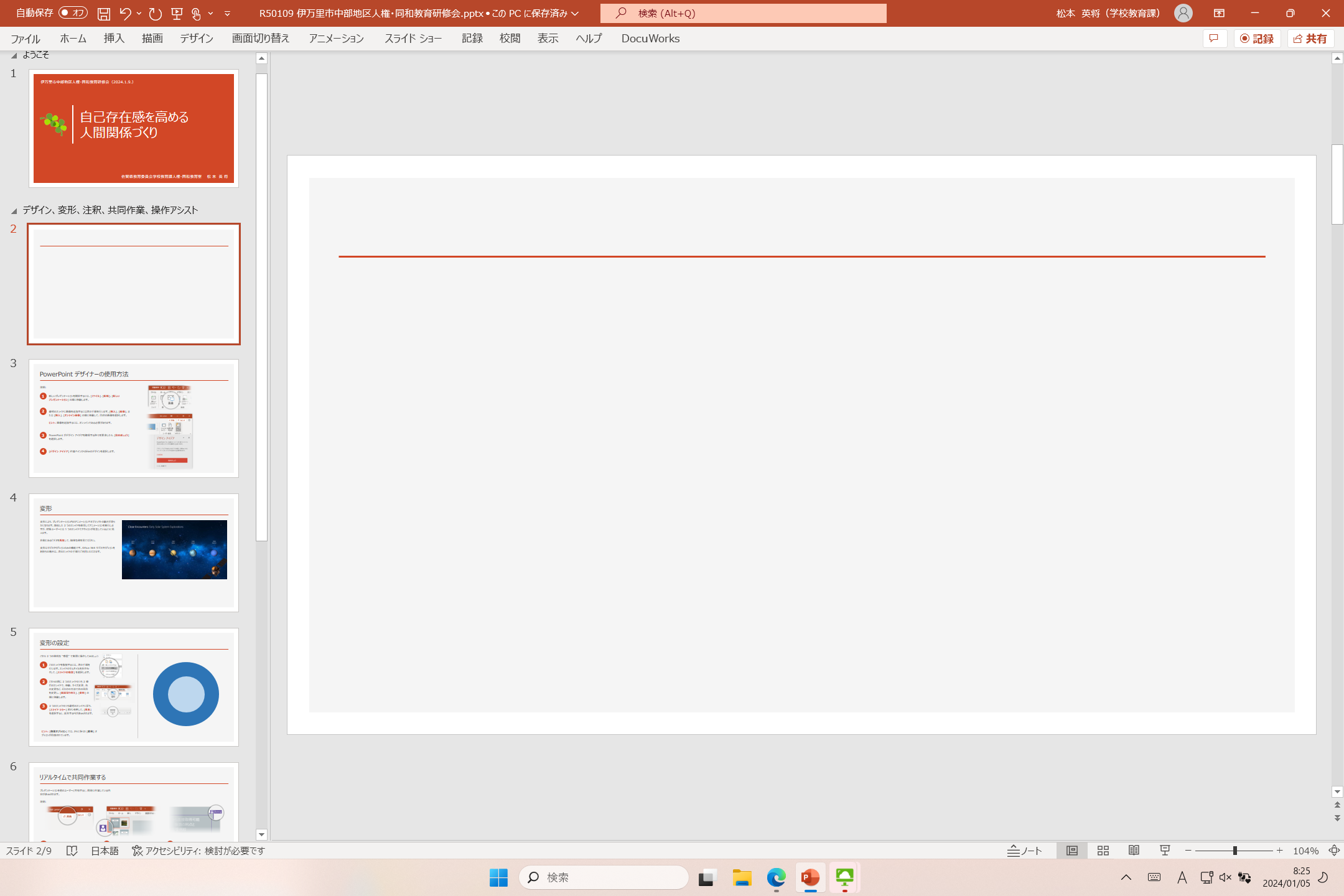 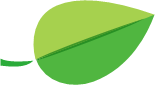 ②の人
（　　　　　　　　　　　　　　）を助ける。
ステップ１
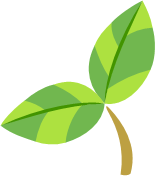 チーム
いじめをなくす（　　　　　　　　　）のメンバーを増やす。
ステップ２
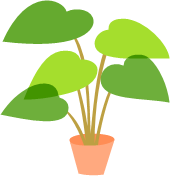 ステップ３
①の人
（　　　　　　　　　　　　　　）を助ける。
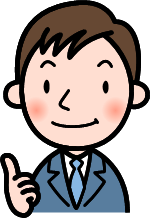 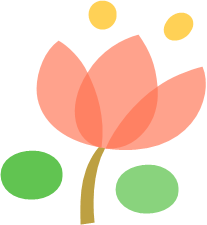 ４　いじめのなくし方
いじめをなくせる力とは
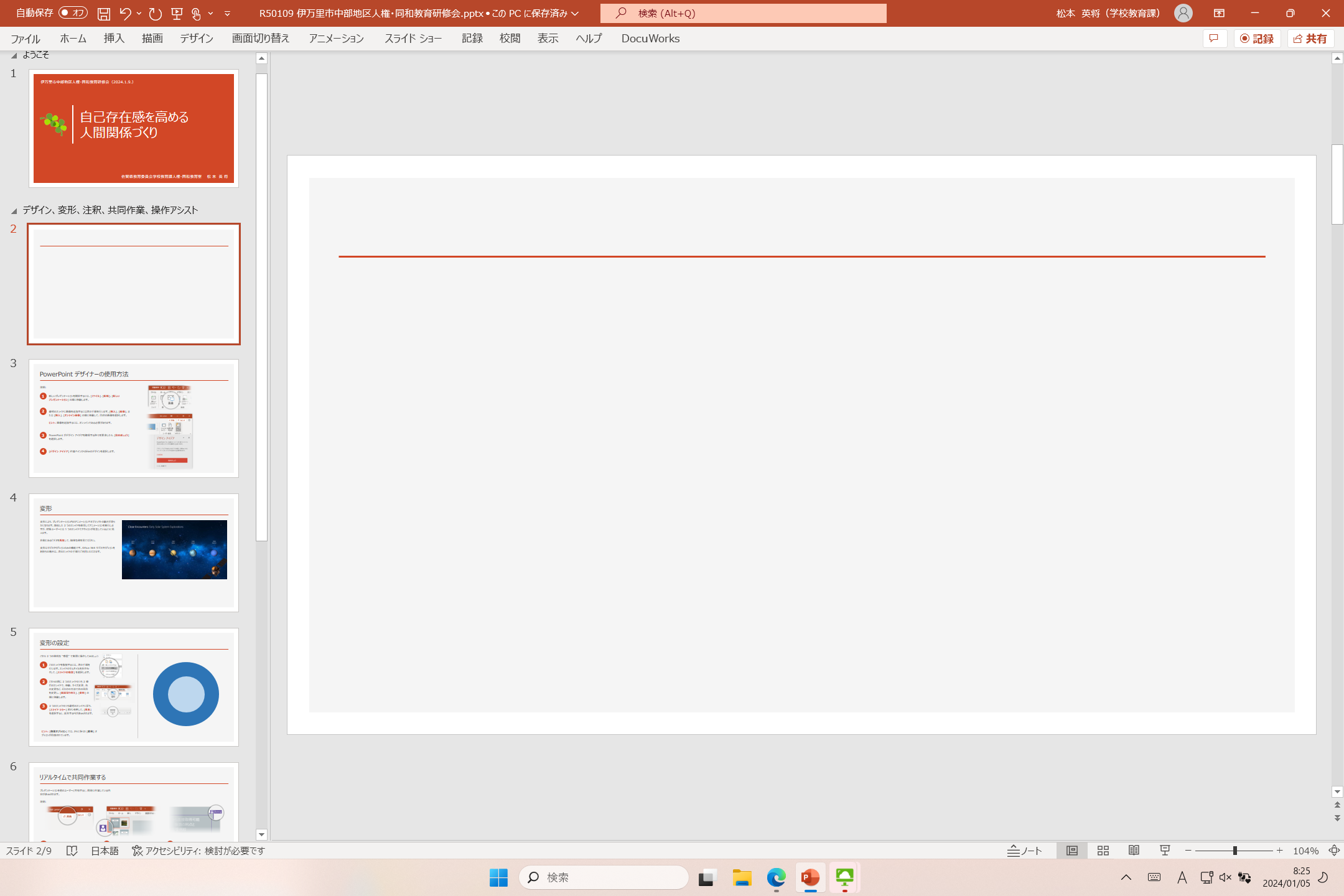 気づく
困っている人に（　　　　　　　　）力、
困っている人を（　　　　　　　　　　　　　　）力
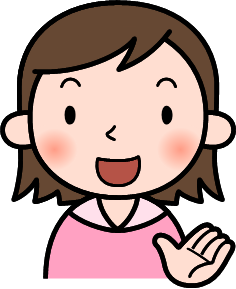 見逃さない
困っている人をまわりの人と協力して（　　　　　　　　　　　）力
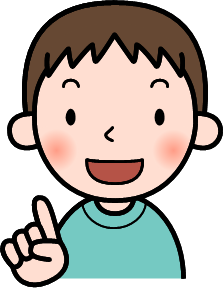 助ける
逃げ
自分を守るために（　　　　　　　　　）たり、
自分を（　　　　　　）にしたりできる力
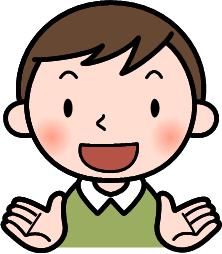 元気